המכללה לביטחון לאומי – מחזור מ"ז
דיון עיצוב סיורי מזרח וסיור ארה"ב
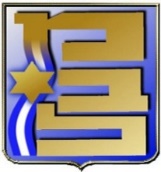 אוגוסט 2019
1
סיור מזרח
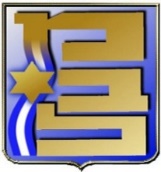 2
מטרות
הכרת שחקנים מרכזיים במערכת הבינ"ל המתאפיינים בחשיבה אסטרטגית "אחרת":
הכרת התרבות, המורשת והשורשים – ה-""DNA.
הכרת תפיסת הביטחון הלאומי והתרבות האסטרטגית.
מיקוד בשאלת מחקר שונה לכל יעד אשר תקבע מראש.
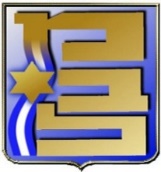 3
רעיון מארגן
הקורס יתחלק לארבע קבוצות, אשר יבקרו במדינות הבאות: 
סין
הודו
רוסיה
נדרשת החלטה על יעד רביעי: דרום קוריאה / סינגפור / יפן / אפשרות אחרת
טרם הסיור תתבצע עבודת הכנה מקיפה במסגרת קבוצתית. 
בעקבות הסיור יתבצע תהליך של שיתוף בידע ואינטגרציה בין הקבוצות.
קורס אקדמי המקנה 3 שש"ס. 
מטלת סיום קבוצתית.
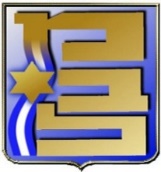 4
לדיון ולהחלטה
קביעת מדינות היעד
אישור שאלת מחקר לכל יעד / נושא מוביל
ציוות מדריך מוביל לכל סמינר
סיכום מנגנון לשיבוץ המשתתפים
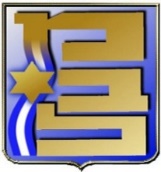 5
סיור ארה"ב
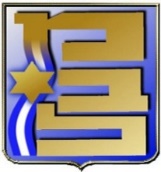 6
מטרות
הכרת ממסד הביטחון הלאומי האמריקאי, המערכת הפוליטית והגופים המשתתפים בעיצוב ויישום אסטרטגיית הביטחון הלאומי.
הכרת סוגיות  במדיניות החוץ והביטחון  האמריקאית בעידן הנשיא טראמפ, בדגש על מדיניות ארה"ב במזרח התיכון.
הכרת הסוגיות העיקריות ביחסי ישראל-ארה"ב.
הכרת יהדות ארה"ב, האתגרים המרכזיים עימם היא מתמודדת והקשר עם ישראל. 
לימוד מרכיבים מרכזיים במורשת ובתרבות האמריקאית. 
הכרת מגמות בכלכלה ובחברה בארה"ב.
הכרת ארה"ב כמרכז גלובלי בתחום המדיני והכלכלי.
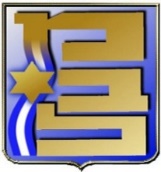 7
רעיון מארגן
הסיור יהיה בנוי משלושה חלקים: 
חלק ראשון - בקבוצה, הקורס יתפצל ל-4 קבוצות על פי נושאים. כל קבוצה תתחיל ביעד אחר ותבצע למידה על נושא החקירה. 
חלק שני – במשותף, ארבעת הקבוצות ייפגשו בניו יורק ליום משותף באו"ם וארוחת שבת עם הקהילה היהודית. 
חלק שלישי – שילוב בוושינגטון, כאשר חלק מהפעילות תהיה משתפת לכולם וחלק יהיה ע"פ הקבוצות הנושאיות.
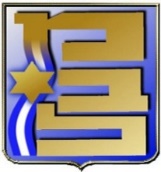 8
סקיצת לו"ז
9
לדיון ולהחלטה
קביעת יעדי הקבוצות המפוצלות
אישור שאלת מחקר / נושא מוביל לכל יעד מפוצל 
ציוות מדריך מוביל לכל יעד מפוצל
סיכום מנגנון לשיבוץ המשתתפים
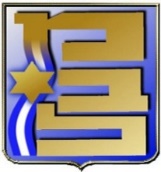 10